Incline Village/Crystal Bay CAB
2025 Tahoe Area Plan Update
December 16, 2024
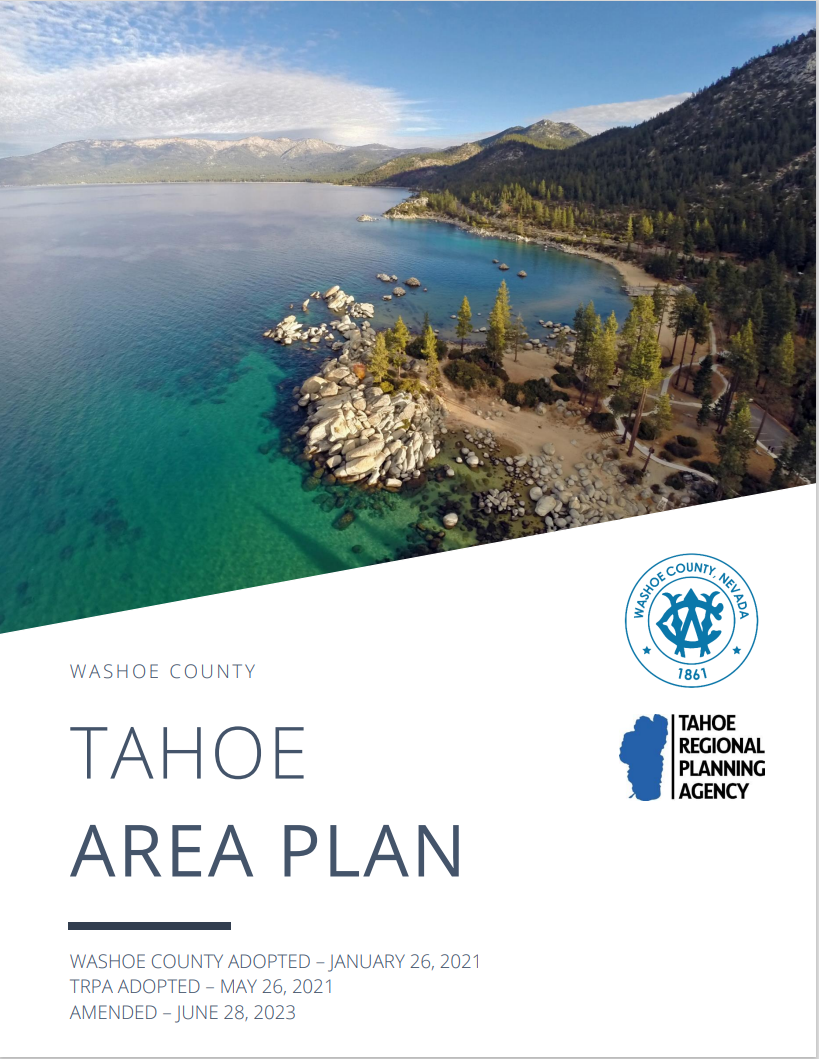 Background
Tahoe Area Plan adopted in 2021 after extensive public outreach process
Serves as the master plan for the Tahoe Area (Incline Village & Crystal Bay)
Guides future of land use and development
Article 220 (Tahoe Development Code Standards) and Article 220.1 (Design Standards) adopted as appendices
2
2025 Update—Why Now?
In 2023, TRPA adopted the “Phase 2 Housing Amendments,” focused on supporting deed-restricted affordable multi-family developments
Necessitates amendments to Washoe County Code to conform with updated TRPA rules and policies
Lessons learned from plan implementation since 2021
Identified potential code improvements
Focused update; vision established in 2021 update
3
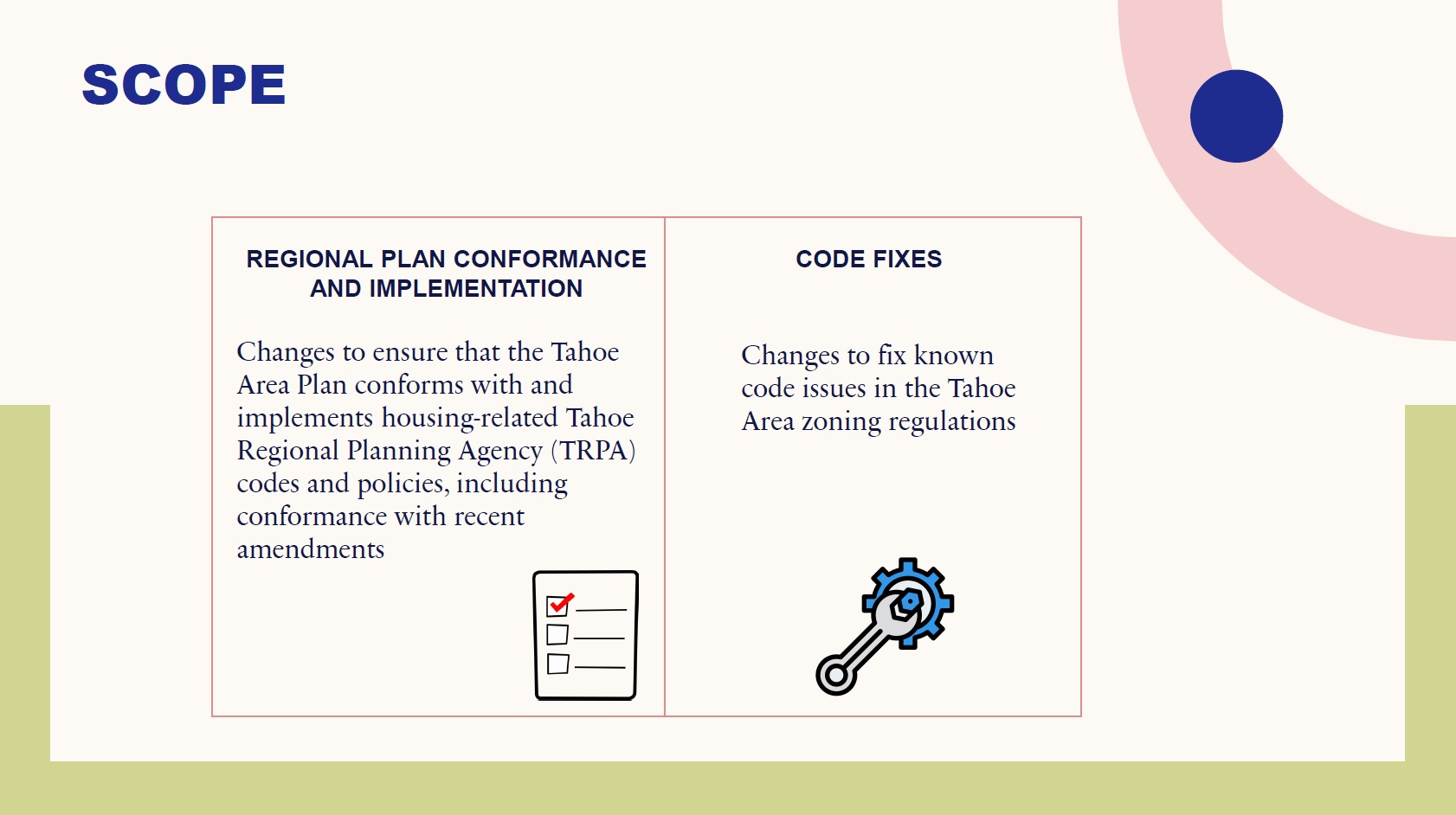 Scope
4
Process
Public outreach process not designed to re-envision region
Tahoe Area Plan is a recent and comprehensive reflection of the community’s vision based on years of engagement
Fulfill need to quickly come into conformance with recent TRPA amendments
Public outreach focuses:
Transparency and clarity
High-quality code and policy
Focused scope in order to meet necessary timeline and due to available resources
5
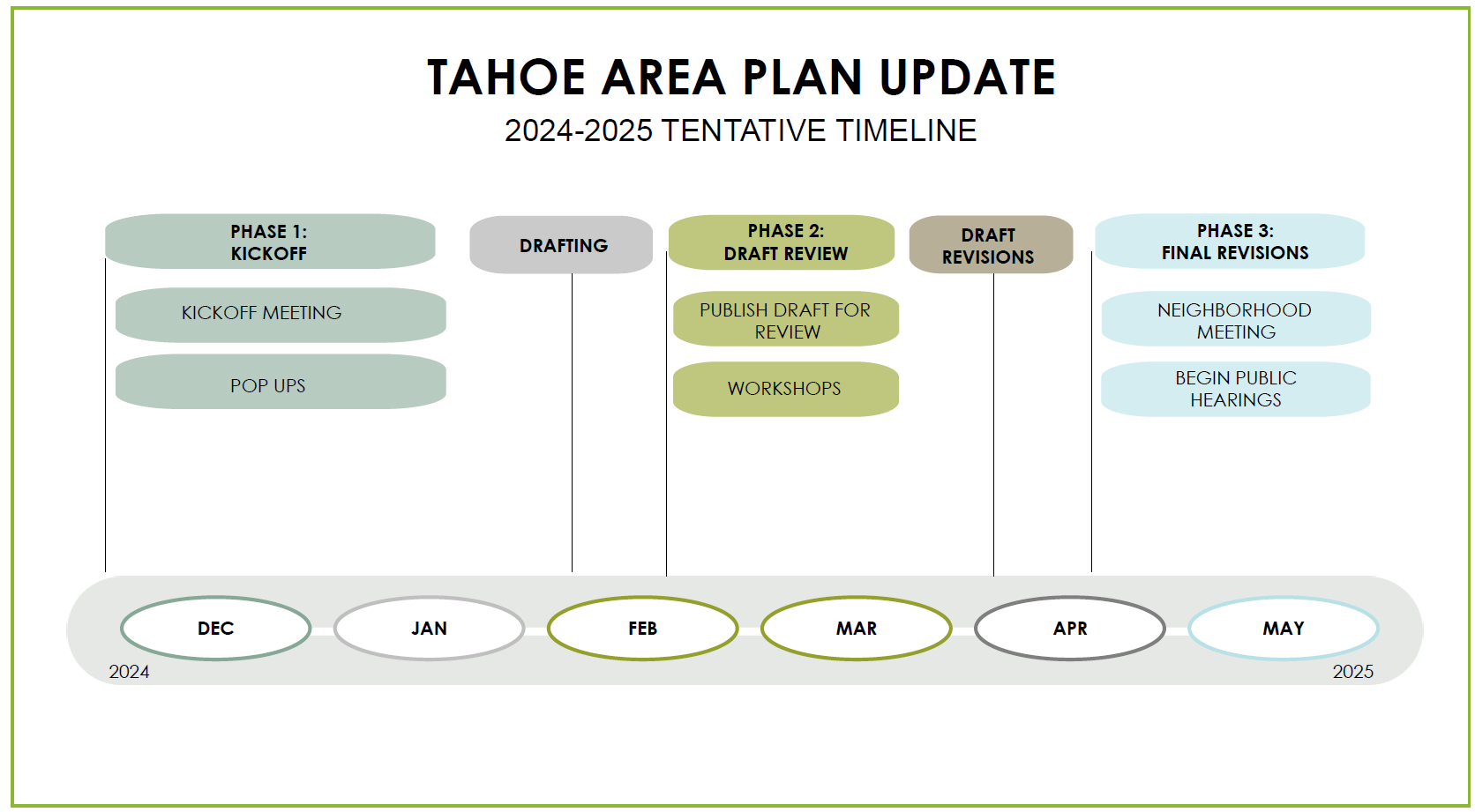 Timeline
[insert updated timeline image]
6
Kat Oakley, Senior Planner 
Washoe County CSD – Planning Divisionkoakley@washoecounty.gov775-328-3628